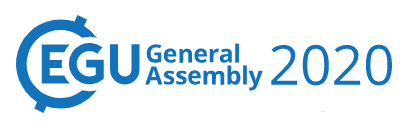 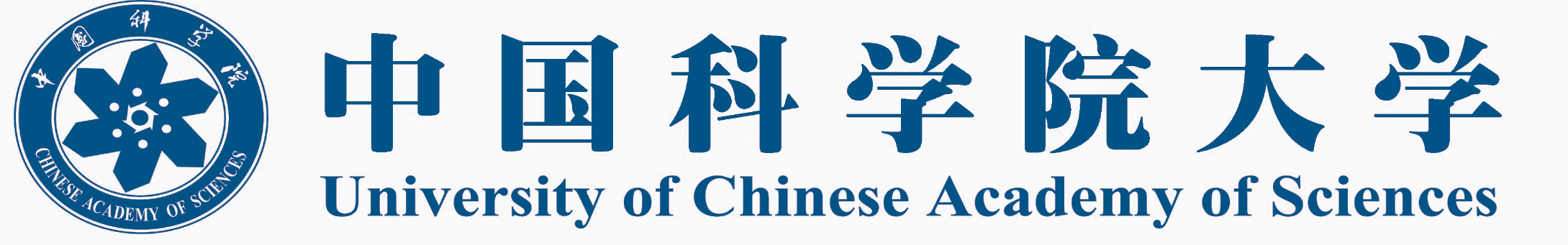 Spatial and temporal analysis of precipitation extremities of Eastern Nepal in the last two decades (1997–2016)
Sunil Subba1, 2, Yaoming Ma1, 2, 3 , Weiqiang Ma1, 2, 3
1 Institute of Tibetan Plateau Research, Chinese Academy of Sciences, Beijing, 100101, China
2 University of Chinese Academy of Sciences, Beijing, 100864, China
3 CAS Center for Excellence in Tibetan Plateau Earth Sciences, CAS, Beijing 100101, China
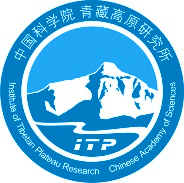 This work is licensed under the Creative Commons Attribution 4.0 International License:
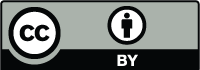 2
Outline
Introduction
Significance of study
Study area
Data analysis
Results and discussion
Conclusions
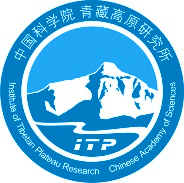 3
Introduction
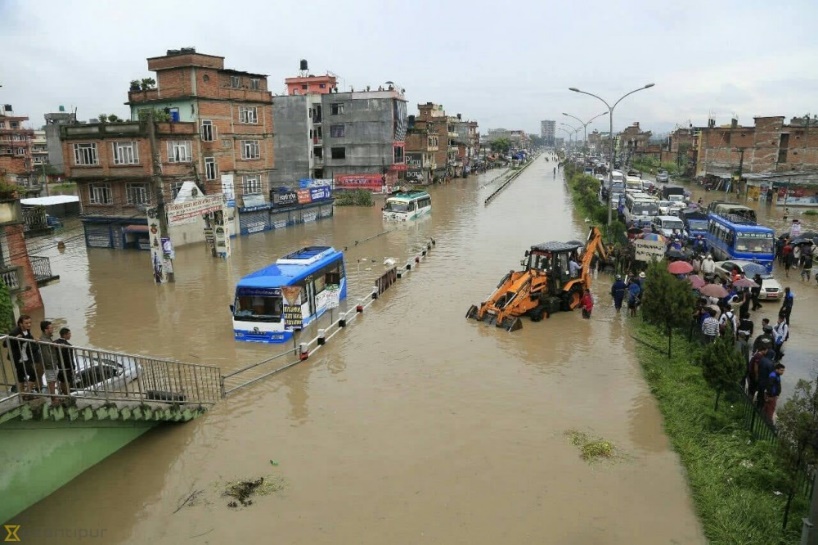 Flood in Bhaktapur (©The Kathmandu Post)
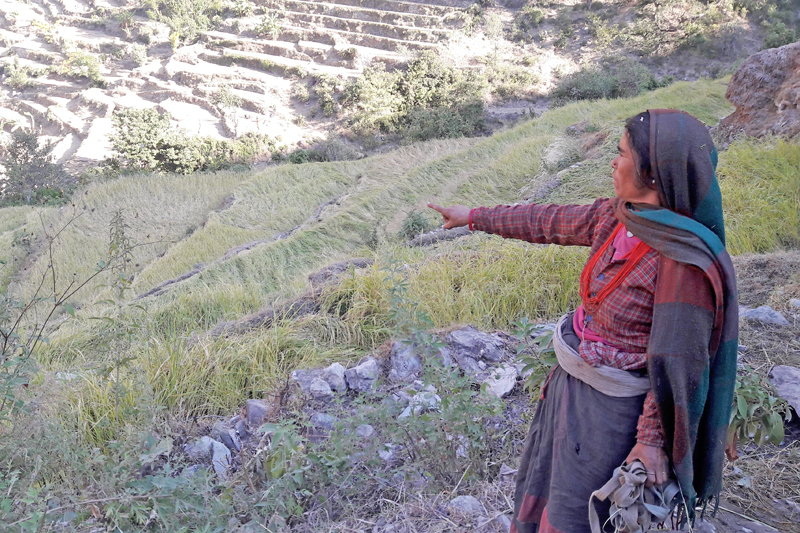 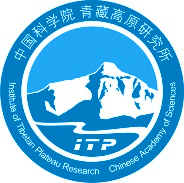 4
Drought in 2016 (©THT, 2016)
Significance of the study
3
2
1
few studies that observed the past trends of the climate extremes, suggesting that more relevant studies in the issue will give a clear vision about already ongoing climate change in the past scenario.
precipitation and temperature extreme indices (1901 to 2010) on a global scale found that most of the places are getting wetter, implying global precipitation is experiencing an increase in average Donat et al. (2013).
however, Turner and Annamalai (2012) showcased an abrupt decrease of South Asian monsoon during summer  since the 1950s
5
4
specifically, 
Sheikh et al. (2014) analyzed the trends of extreme precipitation indices from 265 stations of the South Asian region (1961 to 2000) and found the trends to be consistent to the increase in the global average
furthermore, the Special Report on Extreme Events of the IPCC (2012) and the AR5 (2014) highlighted about the increasing traits of these extreme precipitation events in the most part of the Earth
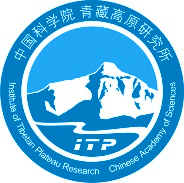 5
8
7
6
But, Bohlinger and Sorteberg (2017) analyzed the precipitation events of 98 meteorological stations of Nepal (1971 to 2010) and found neither significant increase nor decrease in precipitation amount and number of extreme events per station
Baidya et al. (2008) analyzed the precipitation events of Nepal (1961 to 2006) using RClimdex software and found the increased precipitation extremes trend in total and heavy precipitation events
Contrary to these aforementioned researches, Shrestha et al. (2016) and Sigdel and Ma (2016) utilized precipitation extreme indices by the ETCCDI: same as in this study; and found increase in most of the precipitation indices with weaker statistical significance
with the overview of these indifferent findings, this study aims to analyze the spatial and temporal variation of extreme precipitation indices for the last two decades (1997–2016) in Eastern Nepal.
also emphasized by the study of Shrestha et al. (2016) which noted very few studies have been carried out about the climate extremes, its spatial and temporal variations throughout the region, especially in the basin wise concept on the Nepalese Himalayas
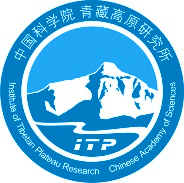 6
Study Area
Fact file
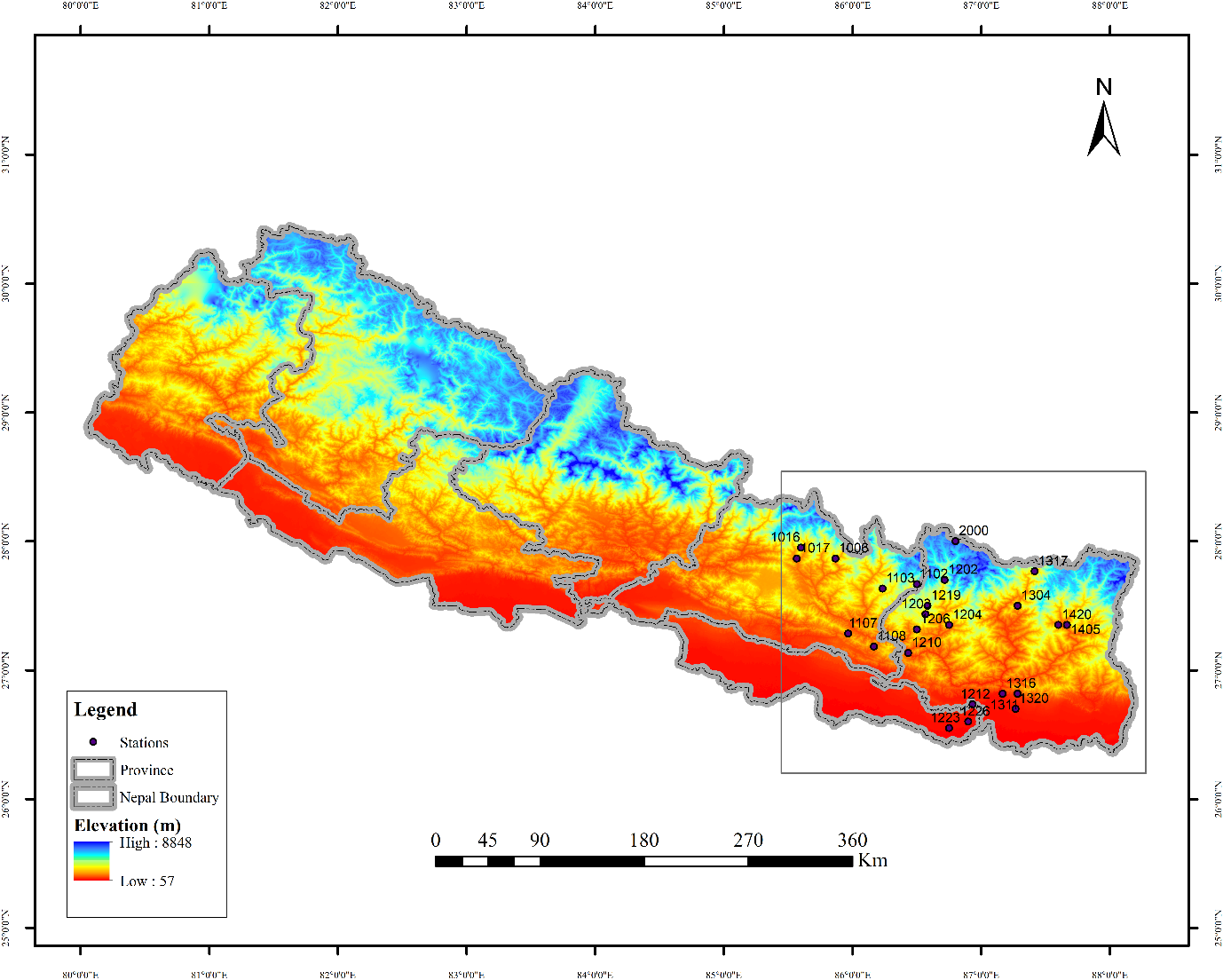 24 districts of Eastern Nepal 
70 stations under study (preliminary)
Elevation (85 to 5050 m asl)
All physiographic regions of Nepal
climatic makeup ranging from tropical in the Terai Plains and Low River Valleys to arctic conditions on mountain peaks, and passes through warm temperate, cool temperate, and alpine conditions with the increase in altitude
Topographical map of Nepal showing Eastern Nepal within the rectangular box with the locations of stations
under study. Source: DHM, Nepal.
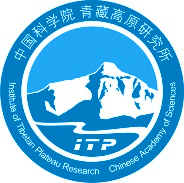 7
Data analysis
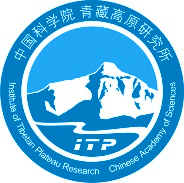 8
List of indices as recommended by ETCCDI and adapted from WMO (2009) and Santos et al (2009)
9
Results and discussion
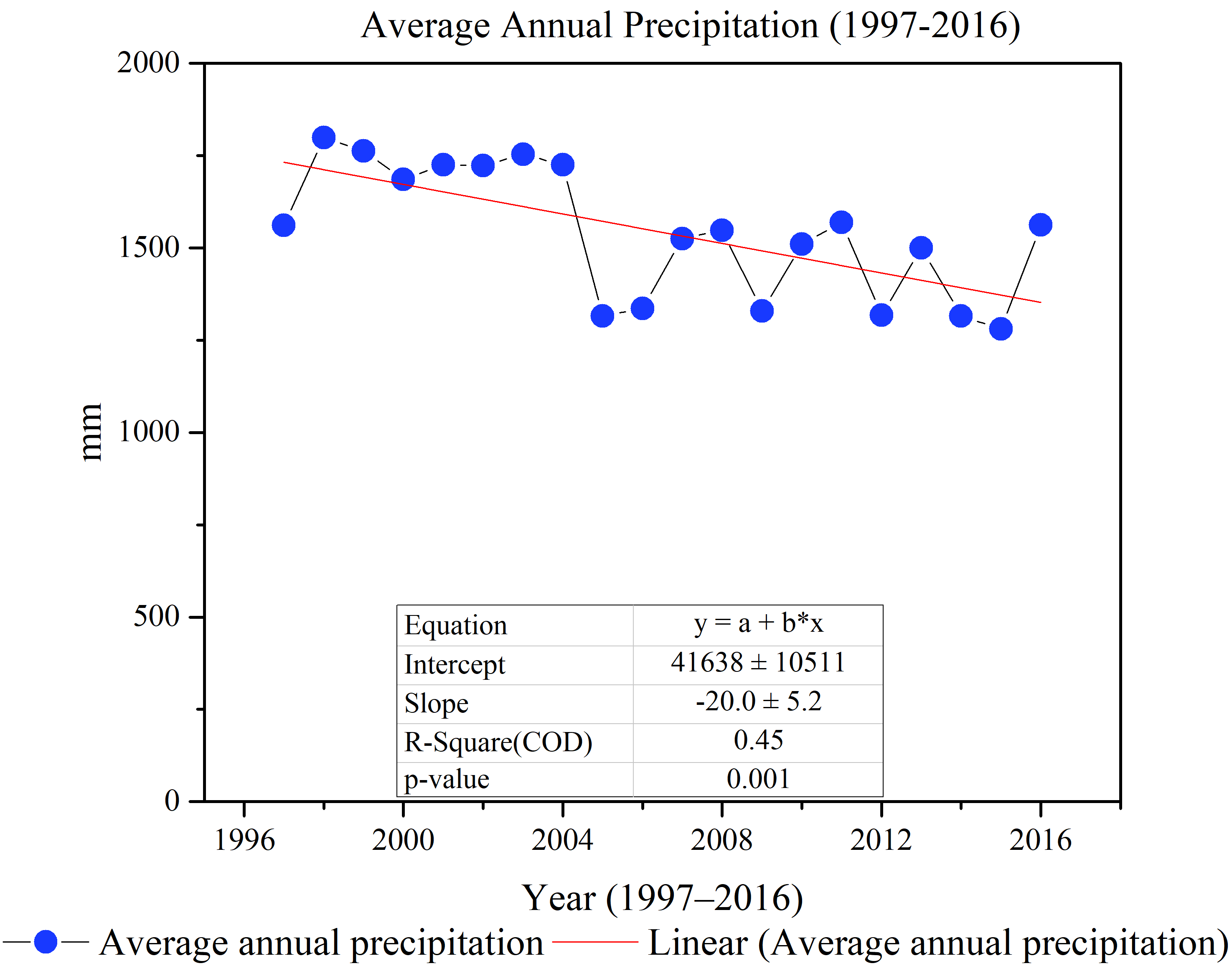 Trend analysis of average annual precipitation within Eastern Nepal as shown by station data for the period of 1997 to 2016.
Precipitation statistics at the different seasons and annual scale for the study area.
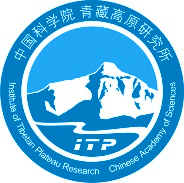 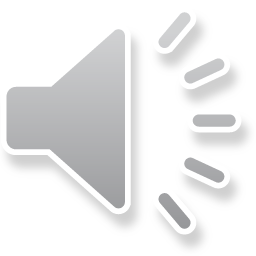 10
[Speaker Notes: The monthly precipitation behavior highlighted the highest share of rainfall in the monsoon season for both
of the decades. There was a share of 78% and 80% of monsoon rainfall for the first decade and second decade,
with only 2% share of winter precipitation for both the decades' tenure. This finding is consistent
with the study by Shrestha (2000), who highlighted on the significant influence of Southern Oscillation in
Nepal and found that the influence is much higher in the eastern region of Nepal with more than 80% of
annual rainfall during the summer monsoon. The study by DHM (2017) also showed similar results]
Spatial Distribution of Seasonal and Annual Precipitation
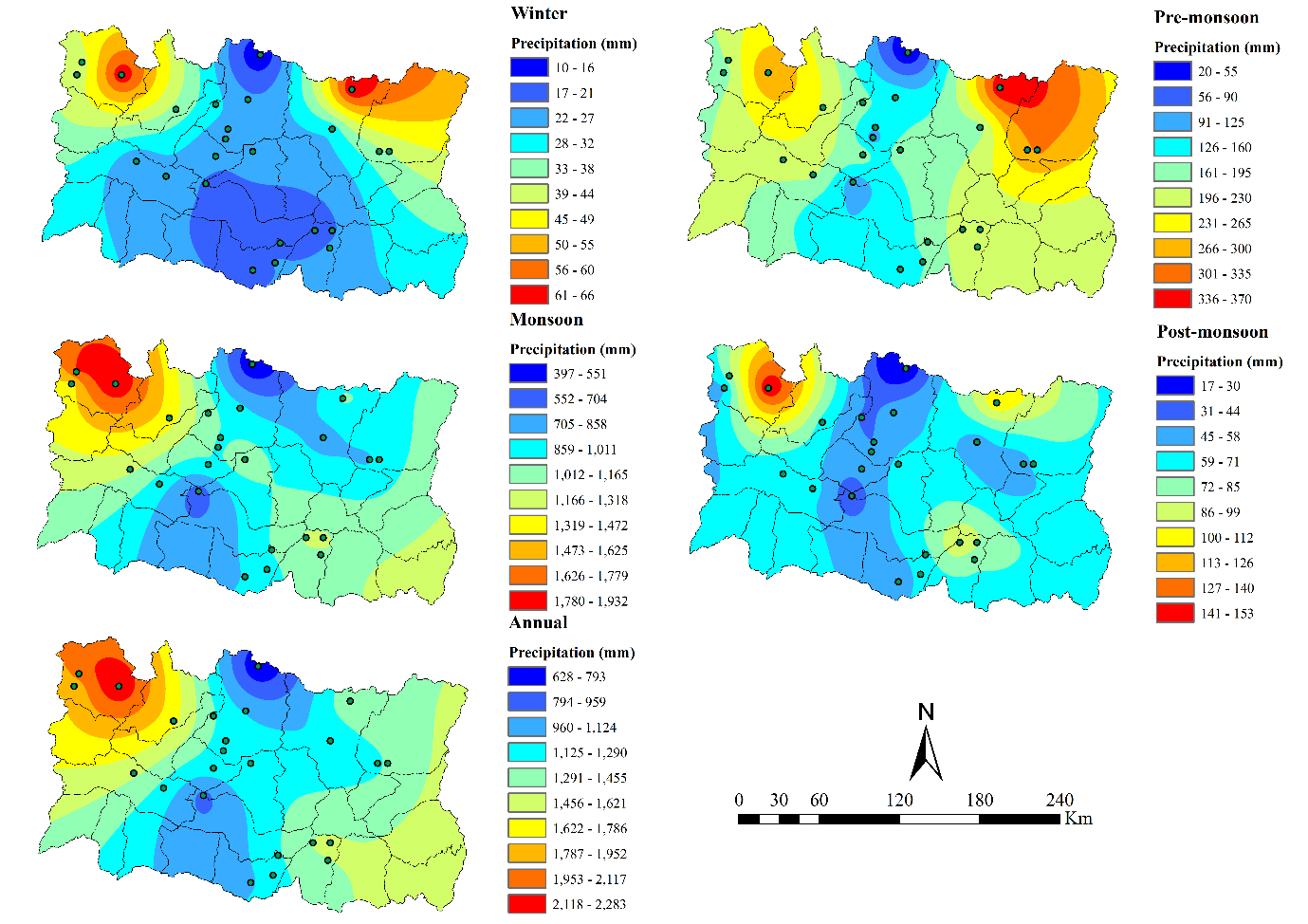 annual precipitation in Eastern Nepal was in the range between 138 to 1,233 mm, with a rather unique pocket of its intensity.
this unique pocket situation might be due to the large orographic differences as the northernmost part of Eastern Nepal lies in the windward side of Makalu range.
one should focus not only on the large‐scale weather system that is affecting Nepal's precipitation regime (Gaire et al., 2017; Shrestha et al., 2000; Sigdel & Ikeda, 2009) but also the local topography of mountainous basins (Barry, 2008; Kansakar et al., 2004).
11
Spatial Distribution of Frequency Indices of Extreme Precipitation Indices
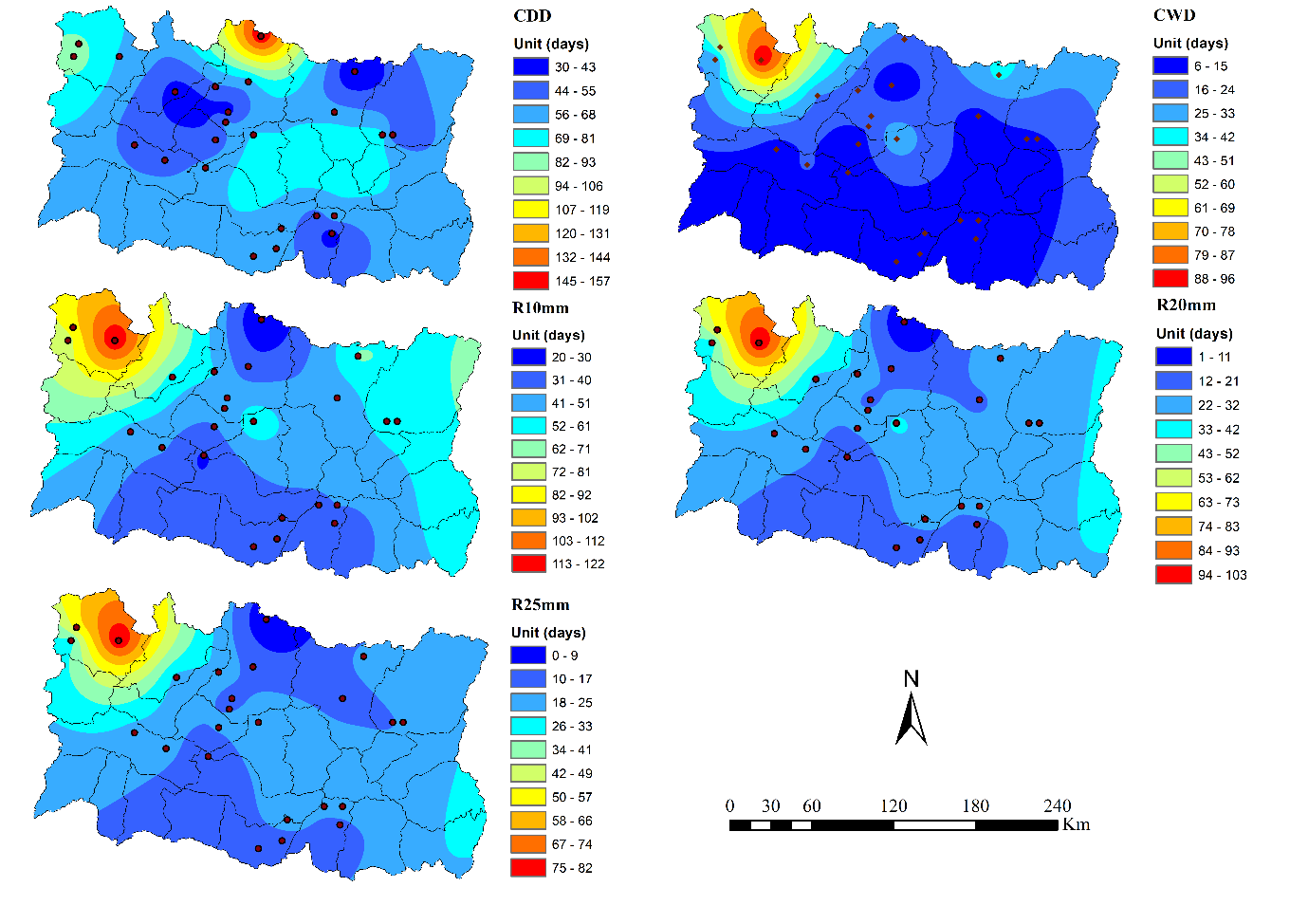 12
Spatial Distribution of Intensity Indices of Extreme Precipitation Indices
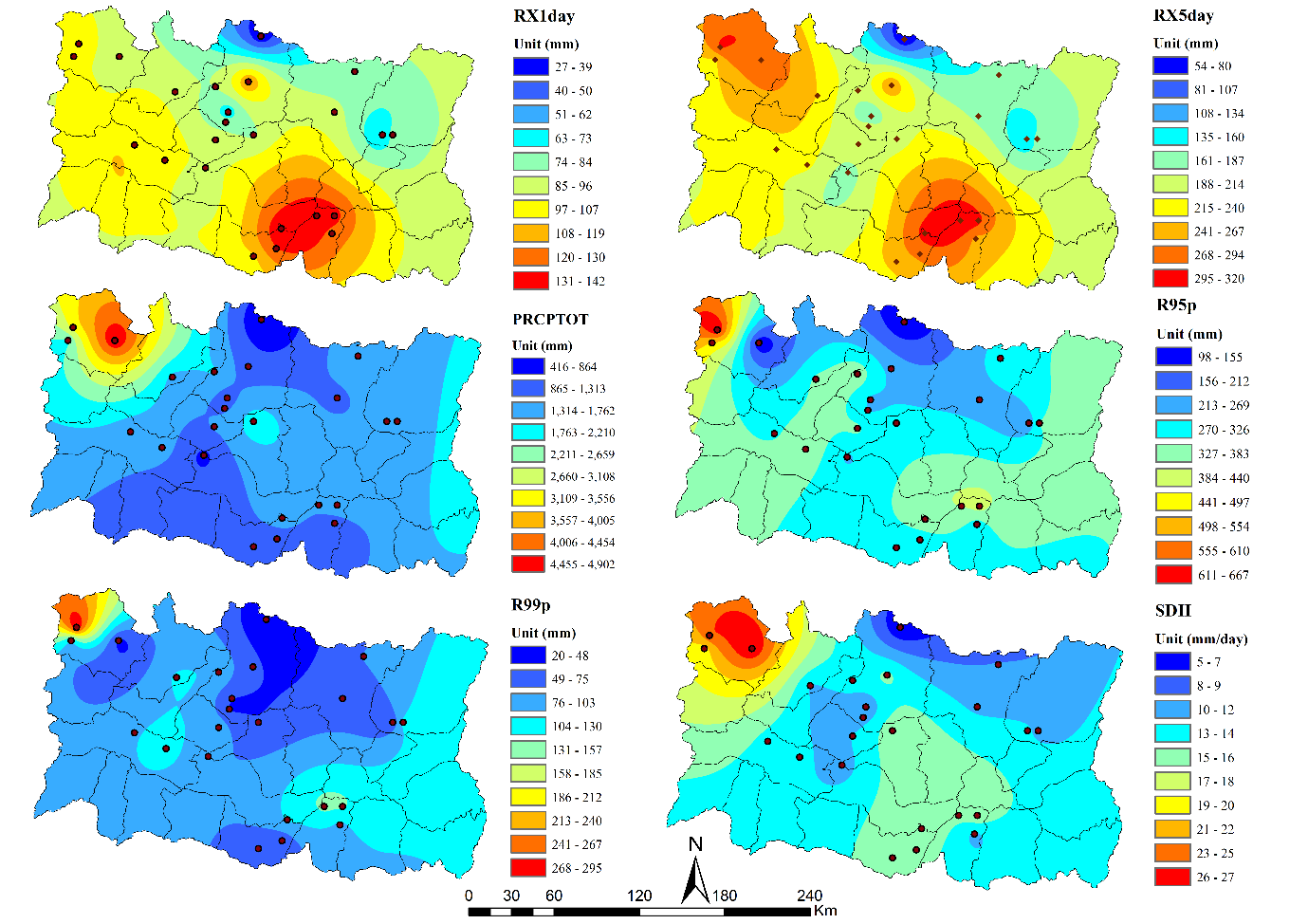 13
Temporal variation of extreme precipitation indices
prolonged and intense dryness and wetness can affect the agricultural activities; threatens their sustenance with natural hazards like droughts and floods (Dahal et al., 2015).
high mountains acts as a barrier to check warm moisture carrying precipitation (Salerno et al., 2015; Shrestha et al., 2019; Wang et al., 2008; Xu et al., 2008)
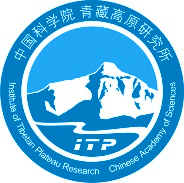 14
[Speaker Notes: First for Frequency indices (Except CDD all decreasing)
Second for intensity indices(All decreasing)]
Temporal trend of extreme precipitation indices
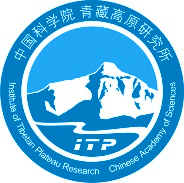 15
[Speaker Notes: Mostly significant increase in CDD, suggesting Eastern Nepal is getting significantly drier in the last two decades]
Percentage of stations from the studied stations with different trends of extreme precipitation indices in the Eastern Nepal.
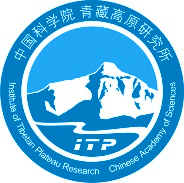 16
Comparison with satellite data
TRMM 3B42 V7 data for whole Nepal, at a daily temporal resolution compiled from the 3‐hourly precipitation product from 1998 to 2017
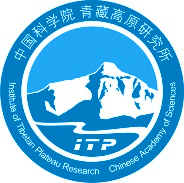 17
Conclusions
1
2
3
4
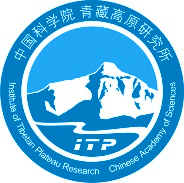 Limitation
18
Acknowledgements
Technical acknowledgement
Department of Hydrology and Meteorology, Government of Nepal (http://www.dhm.gov.np/)


 

EvK2CNR Committee (http://www.evk2cnr.org/cms/en/research/integrated_programs/share)




NASA GES DISC (https://pmm.nasa.gov/data-access/downloads/TRMM)
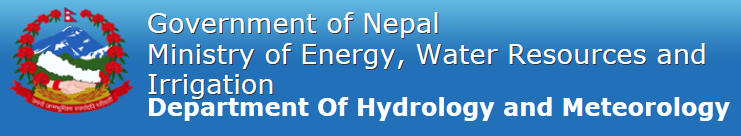 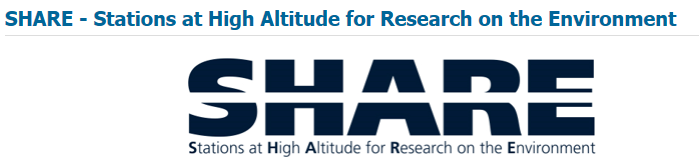 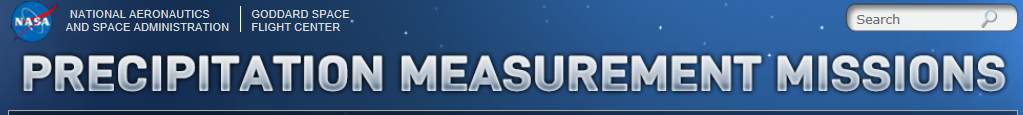 19
Financial Support
This research was funded by the Strategic Priority Research Program (A) of the Chinese Academy of Sciences (XDA20060101), the Second Tibetan Plateau Scientific Expedition and Research (STEP) program (2019QZKK0103), the National Natural Science Foundation of China (41661144043, 91637312, and 41830650), and the Chinese Academy of Sciences (Grant QYZDJ‐SSW‐DQC019).
20
Thank You
Any Comments and Suggestions are Highly Solicited
21